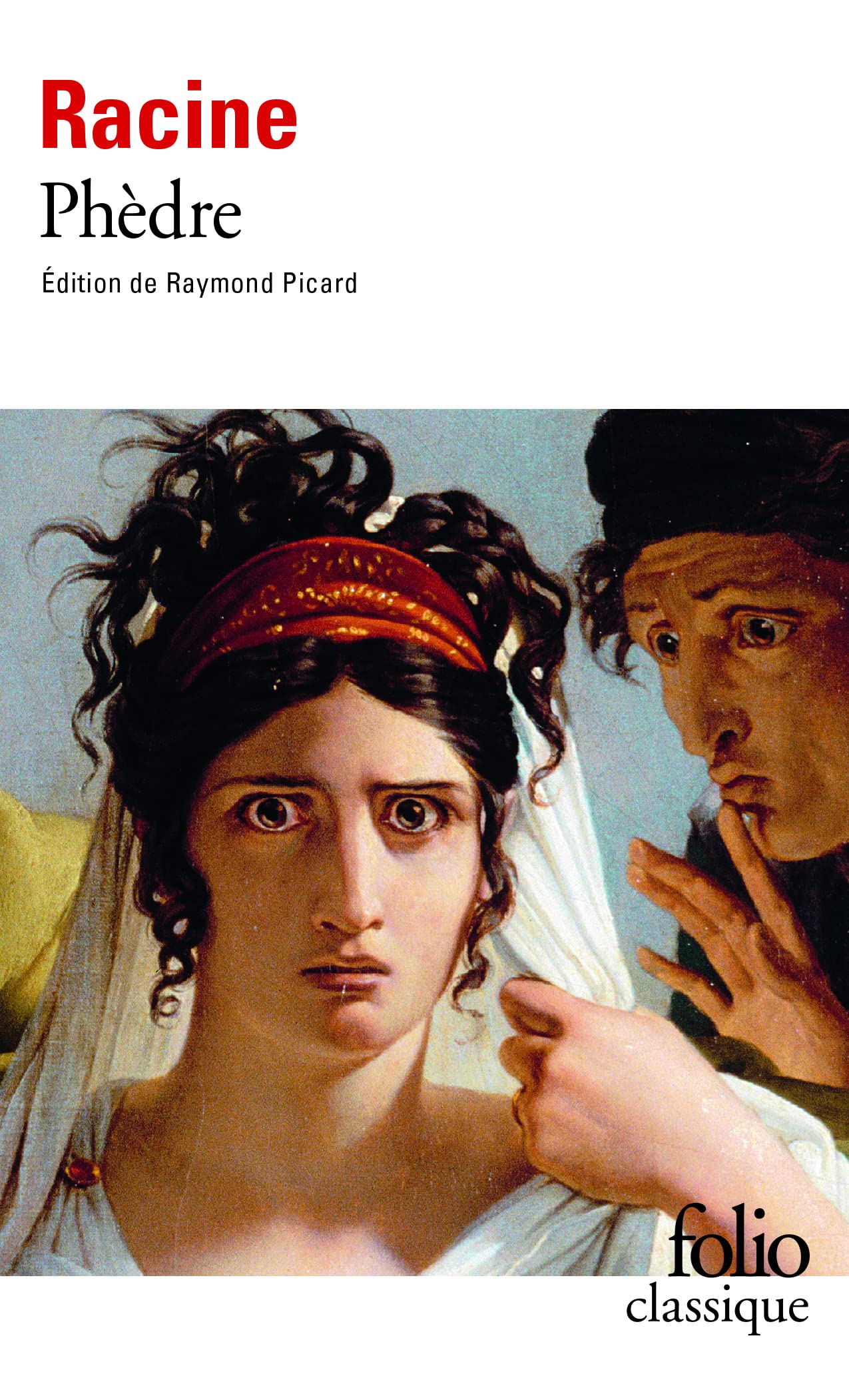 COM507 European Tragedy

Week 5
Jean Racine, Phaedra (Phèdre)

Dr Richard Mason
richard.mason@kcl.ac.uk
Context: 17th Century French Tragedy

Louis XIV (1638–1715); reigned 1654–1715

Period of French Classicism

Flourishing of the arts: literature, visual arts, music, philosophy, architecture (e.g. Versailles Palace)
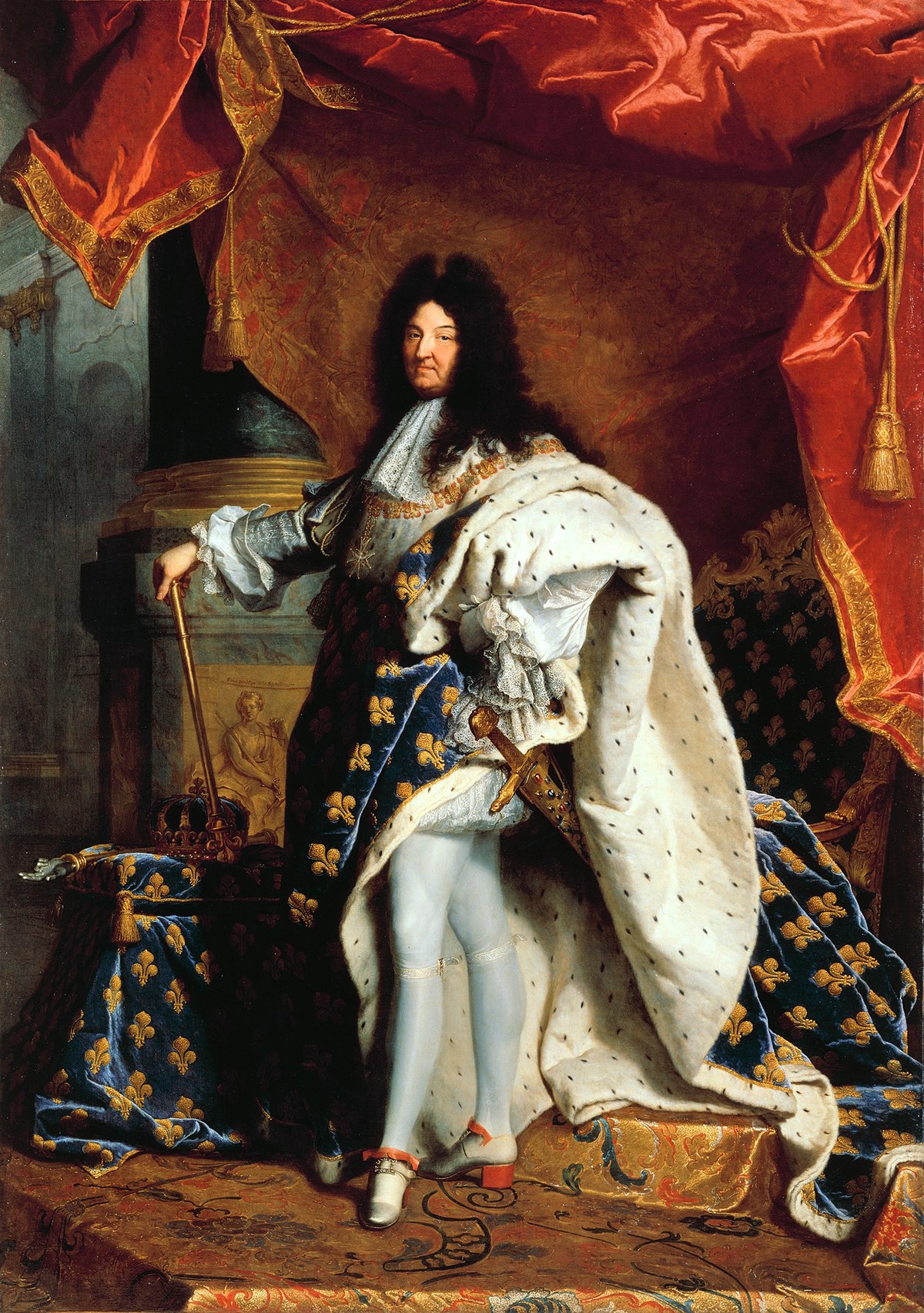 Importance of dramatic arts 

Prominent playwrights:

Pierre Corneille (1606–84)

Molière (1622–73)

Jean Racine (1639–99)
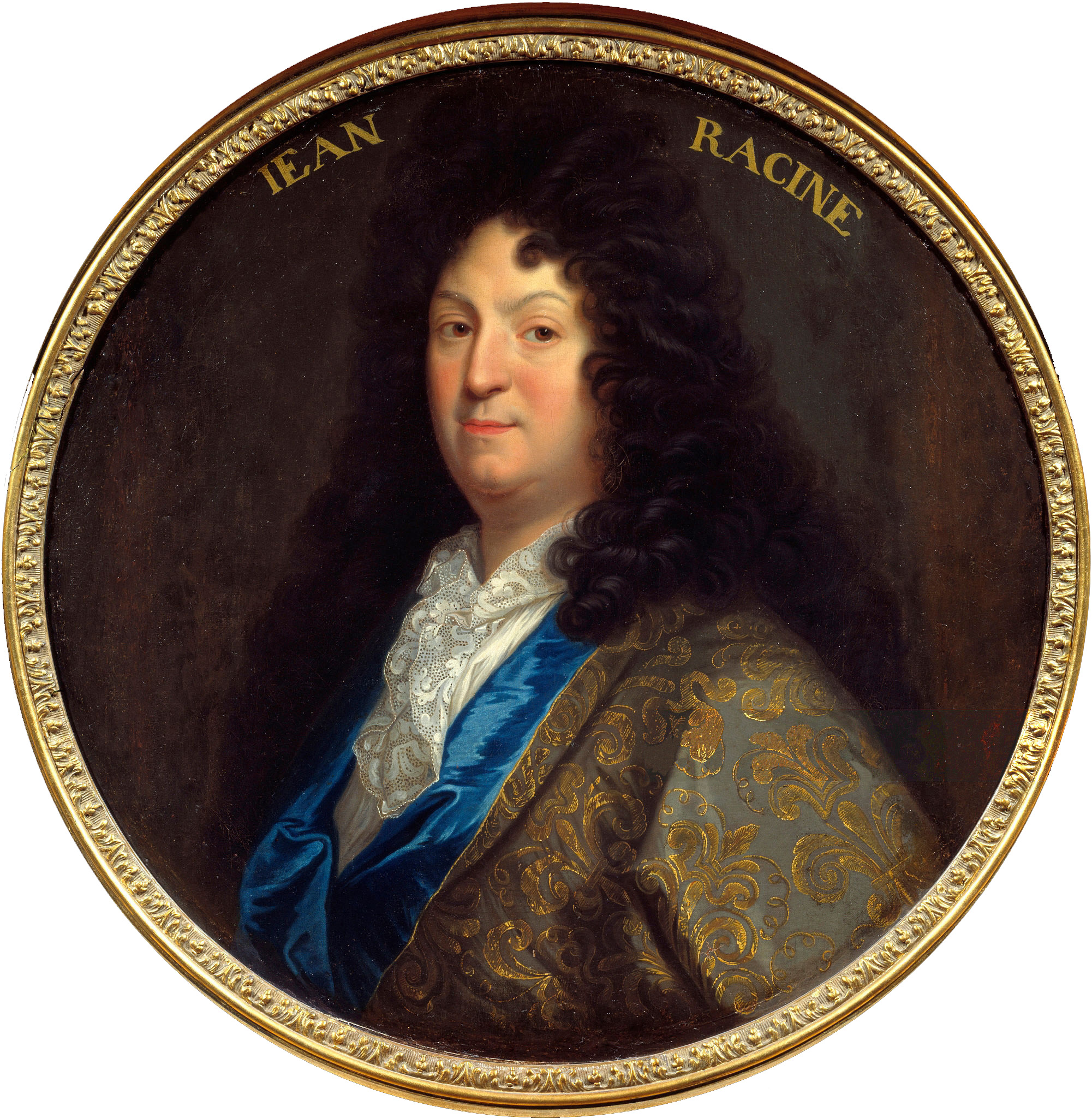 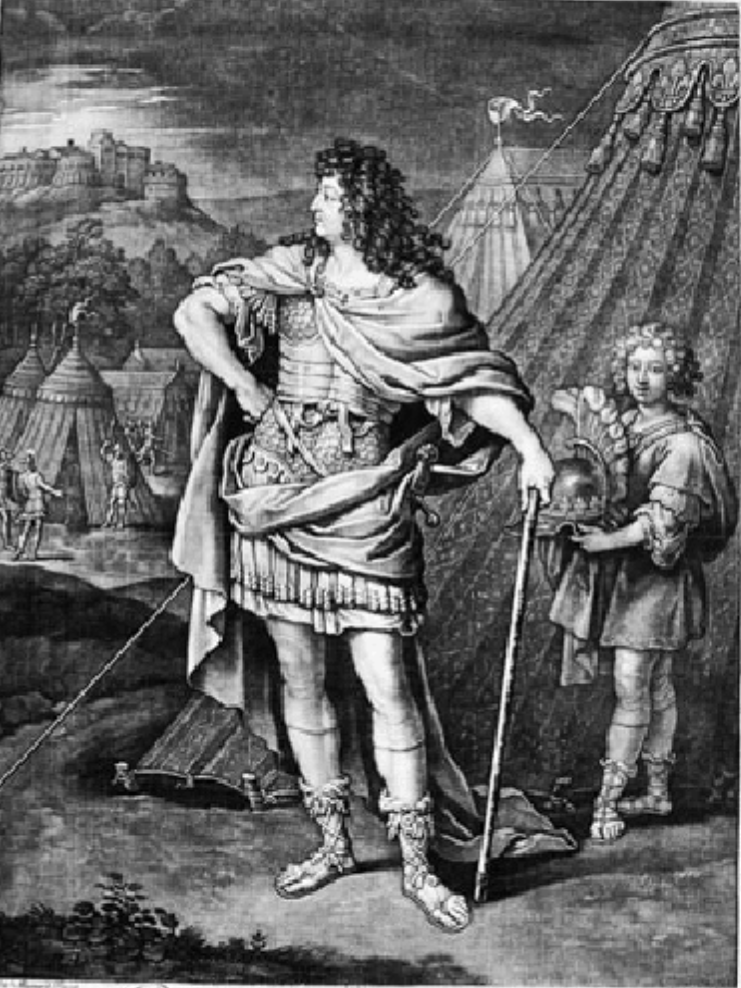 Interrelation: Arts, Society, Politics

Royal patronage of the arts 

Académie Française (1635–); intervention in debates about the theatre

Literature, language, nationhood

Tragic themes: authority, power, justice, divinity...
Louis XIV depicted as Alexander the Great against the backdrop of the scenery for Racine’s play Alexandre (1665)
Debates as to the nature and purpose of tragedy 

Going to the theatre became fashionable and writing for it began to attract the best talents. These developments coincide with an intensive revival of Aristotelean poetics, no doubt invoked largely in order to authorize the new enthusiasm for the theatre: if drama were subject to a set of rules guaranteeing its seriousness and rationality, the Church’s deep suspicion of its capacity to seduce and subvert could in some measure be countered. The foundation of the Académie Française provided the ultimate seal of authority. 
 
Sarah Kay, Terence Cave and Malcolm Bowie (eds.) A Short History of French Literature (Oxford: Oxford University Press, 2003, p. 145)
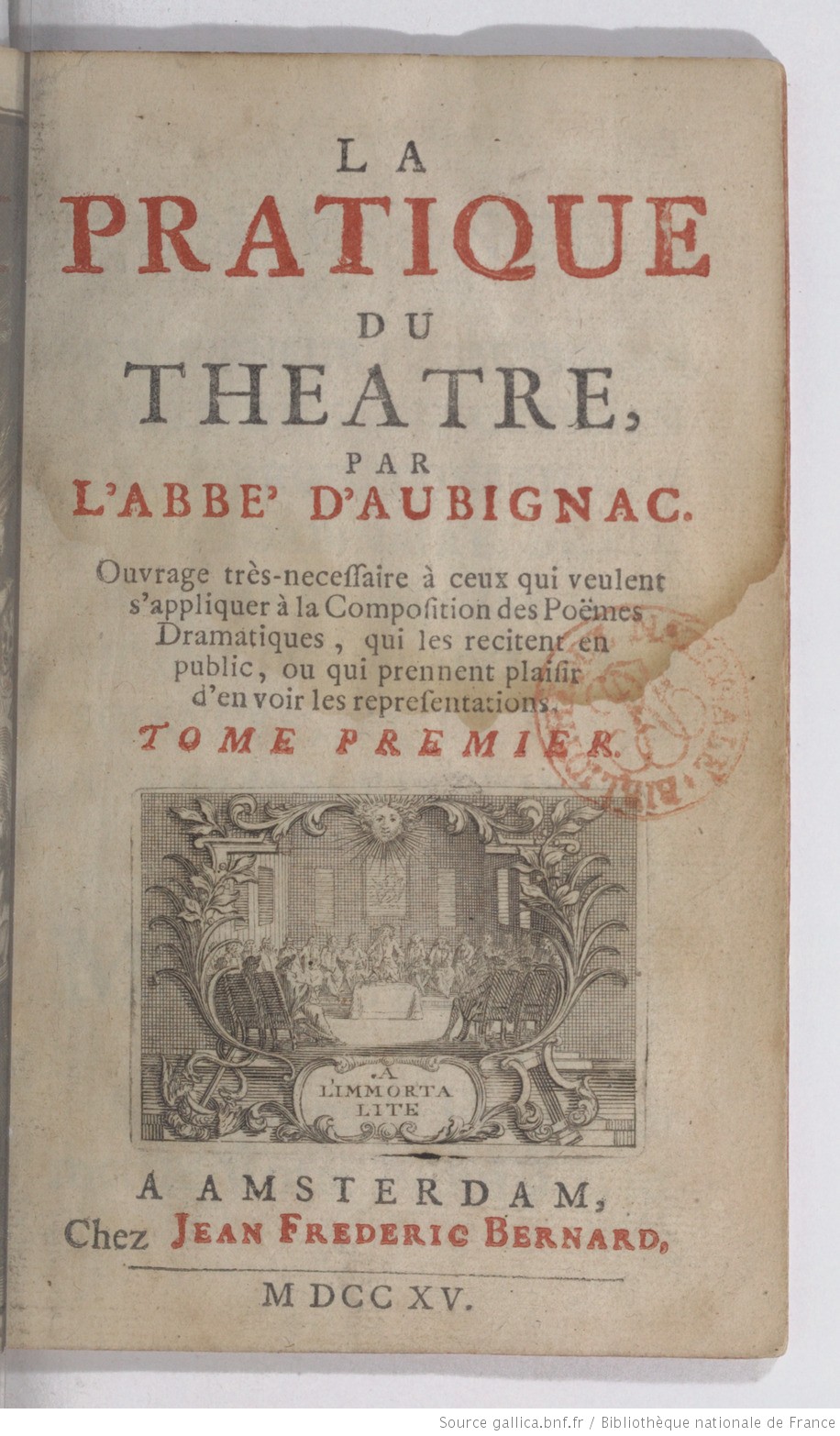 2. 17th century interpretations of Aristotle

Formalisation/theorization of tragedy

Jean Chapelain, Lettre sur l’art dramatique (1630)

Abbé d’Aubignac, La Pratique du théâtre (1657) 

Boileau, Art poétique (1674)
Central importance of Aristotle 

Mediating figures (Italy): e.g. Scaliger (1484–1558), Castelvetro (1505–1571)

Formalisation of Aristotelean ‘rules’

Reception reflects social, political, cultural imperatives of the time
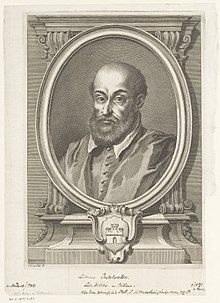 Lodovico Castelvetro (1505–58): interpreter of Aristotle
The ‘rules’

Esp. prominent 1630 onwards 

Three unities: time, place, action 

‘Qu’en un lieu, en un jour, un seul fait accompli / 
Tienne jusqu’à la fin le théâtre rempli.’ 

Boileau, Art Poétique, chant III, v. 45–46

Vraisemblance (‘plausability’)

Bienséance (‘appropriateness’/‘propriety’/’decorum’)

Grandeur (‘grandeur’/’nobility’) 

(NB use French terms in your essays)
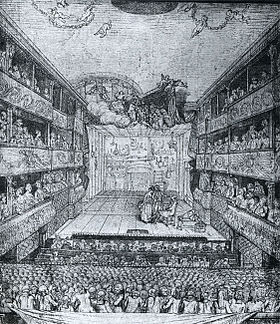 Hôtel de Bourgogne theatre, Paris
Rules unstable/contested

‘Il faut observer l’unité d’action, de lieu, et de jour, personne n’en doute; mais ce n’est pas une petite difficulté de savoir ce que c’est que cette unite d’action, et jusques où peut s’étendre cette unité de jour et de lieu’

[Everyone agrees you should observe unity of action, place and day; it is no small difficulty, however, to know what unity of action actually means, and the actual extent of unity of time and place]
 
Corneille, Des trois unités, 1660
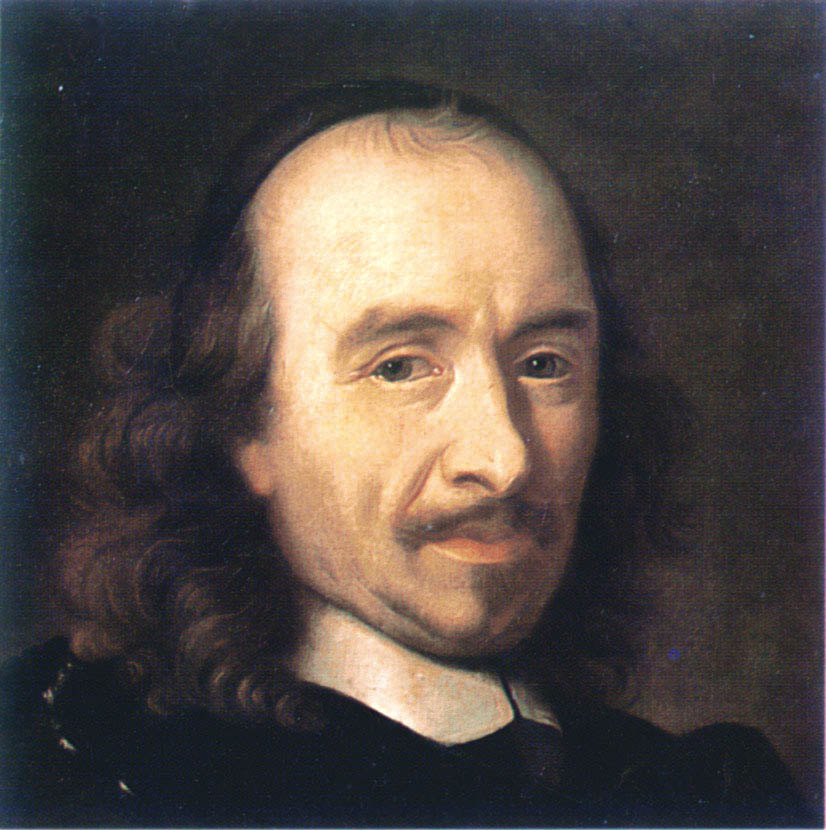 Pierre Corneille (1606–1684)
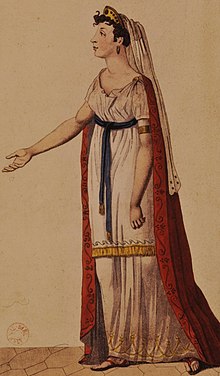 Creative reflection in pairs

Discuss:
Three unities (action, time, place)
Vraisemblance
Bienséance
Grandeur

To what extent are these useful for your own creative plot summary? 

How might you draw on these ideas in your reflective commentary?
‘Phèdre’, Catherine Joséphine (1802)
3. Jean Racine (1639–1699), playwright and royal historiographer 

Andromaque (1667–68); Britannicus (1669/1670); Bérénice (1670/1671); Bajazet (1672); Mithridate (1673); Iphigénie (1674); Phèdre (1677); Esther (1688–89); Athalie (1689–90)

Sources: historical, mythical, biblical
Break: Royal Historiographer
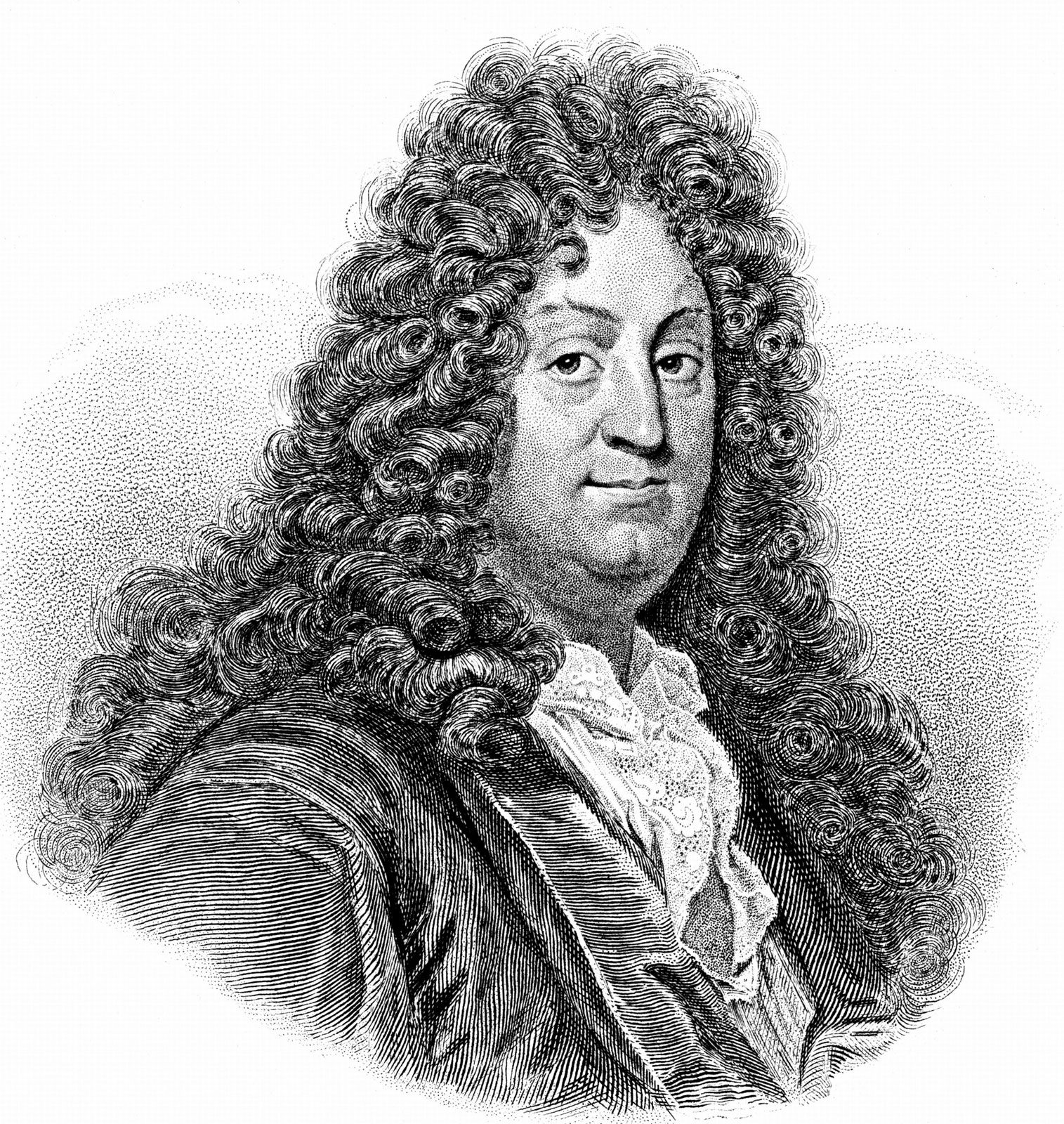 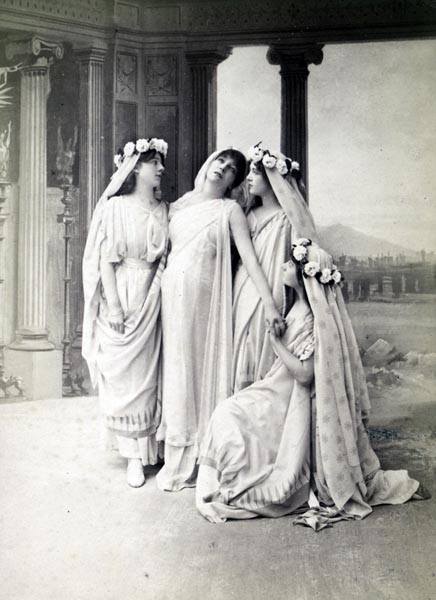 Racine’s theatre 

‘Flexible Aristotelianism’
Protagonists not wholly innocent or admirable
Contrast with the heroism, nobility, and self-sacrifice typical in Corneille
Downfall caused by error (hamartia), often due to passion (c.f. galanterie)
Tragic action=overdetermined
Peripeteia/anagnorisis (often moral/psychological)
Preoccupation with guilt/past crimes 
Morally ambiguous role of gods?
Sarah Bernhardt as Phèdre, 19th Century
Phèdre [et Hippolyte] (Phaedra) (1677) 

Some previous versions:
Euripides, Hippolytus (428 BC)
Seneca, Phaedra (before 54 AD)
Robert Garnier, Hippolyte (1573)
Gabriel Gilbert, Hippolyte (1646)
Nicolas Pradon, Phèdre et Hippolyte (1677!) 
 
Phaedra is the last of Racine’s ‘profane’ tragedies (not using religious material)
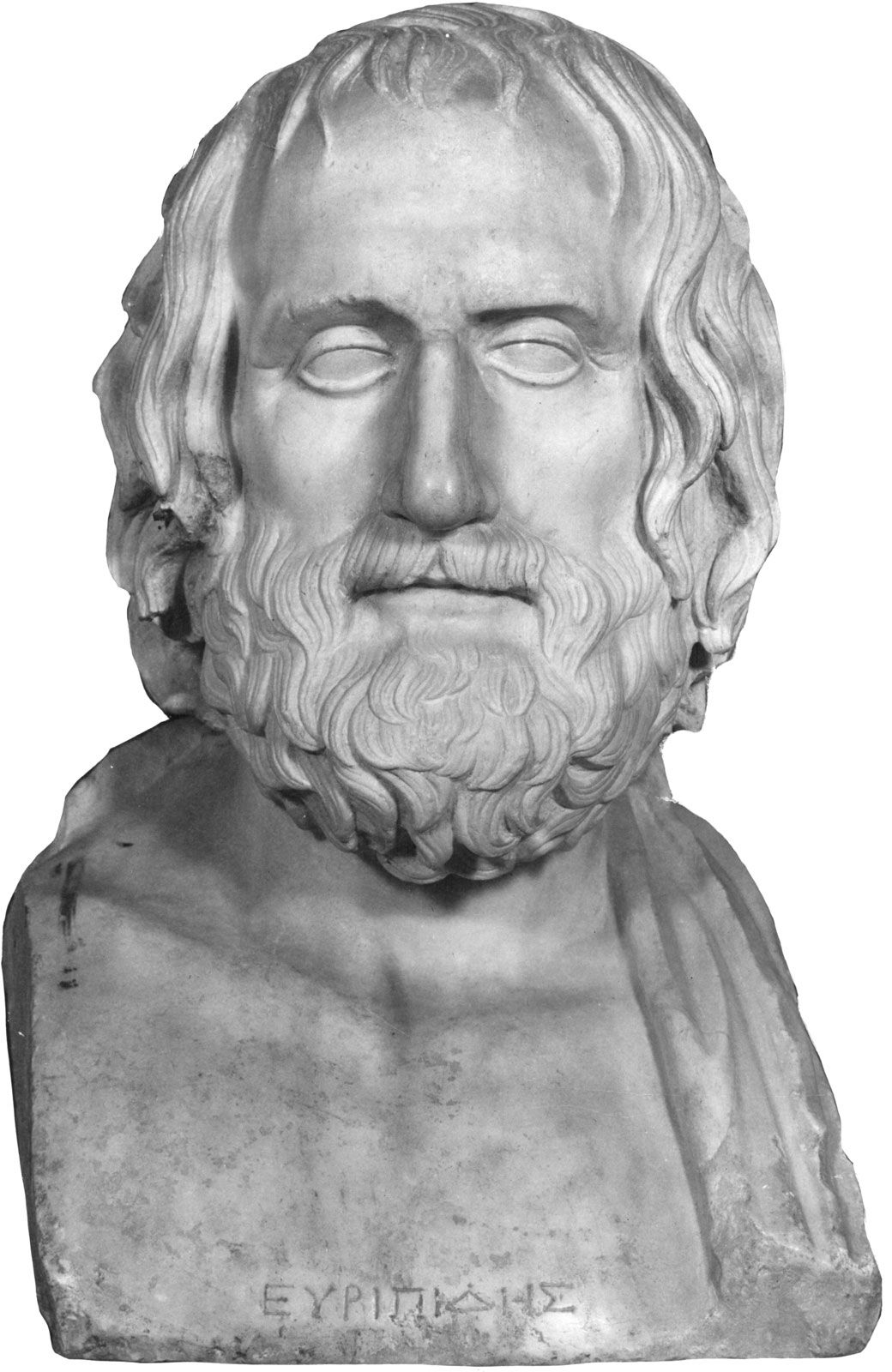 Euripides c. 480 – c. 406 BC
The tragic action 

Unity of place: Troezene palace
Unity of time: < 1 day  

The tragic action: 
Absent Theseus
Phaedra > Hippolytus 
Hippolytus > Aricia
Theseus returns
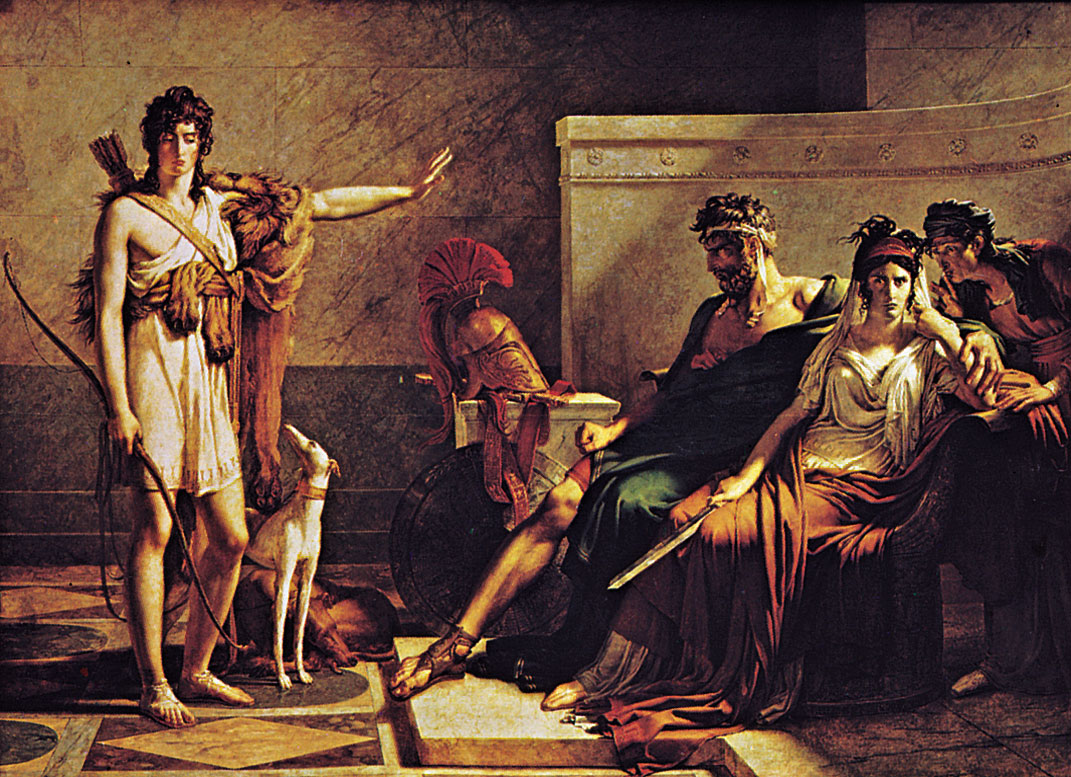 ‘Phaedra and Hippolytus’, Pierre-Narcisse Guérin (1802)
Poetics/verse form 

Alexandrines (In its most ‘classical’ form: 12 syllable rhyming couplets with a caesura and stress at the sixth syllable; i.e. the middle of the line)

Hippolyte
‘Le dessein en est pris : je pars, cher Théramène,
Et quitte le séjour de l’aimable Trézène.
Dans le doute mortel dont je suis agité,
Je commence à rougir de mon oisiveté’ 

[It is decided. I will go from here,
Leave this agreeable shore, Theramenes,
And leave Troezene. With everything in doubt
I am ashamed to be doing nothing.]
Close reading 1: Racine’s preface to Phaedra 

Questions for discussion 
Why write a preface? 
What does Racine say about Euripides/Aristotle? 
How does Racine characterize the character of Phèdre in the preface?
Why does Racine say he removed Phèdre’s ‘calumny’ to give it to Oenone?
Towards the end of the preface, what does Racine say about the value of the play, and of tragedy in general?
Close reading 2: Act 1, Scenes I and II: Hippolytus and Theramenes

Questions for discussion 
Why does Hippolytus want to leave Troezene? 
What does the opening scene tell us about Theseus? 
What creates dramatic tension/interest in the first scene? 
How does Hippolytus communicate what is bothering him? 
How would you characterize the relationship between Hippolytus and Theramenes? 
Which themes are evoked in this scene?
Why did Racine choose to start the play in this way?
Close reading 3: Act 1, Scene III, Phaedra and Oenone

Questions for discussion 
Why is Phèdre distressed? 
How is this distress evoked (imagery, rhetorical devices etc.)? 
How would you characterize the relationship between Phèdre and Oenone? 
How, if at all, does this scene resonate with the opening scene involving Hippolytus and Theramenes?
For next week

Re-read the play

Read the critical materials listed on QMplus.

Await email re. close readings for next week’s seminar 

Submit your first assignment by Sunday’s deadline
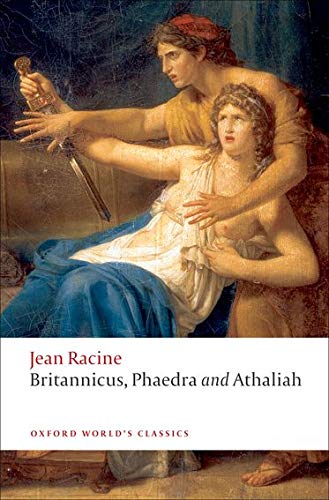